Shared Decision-Making
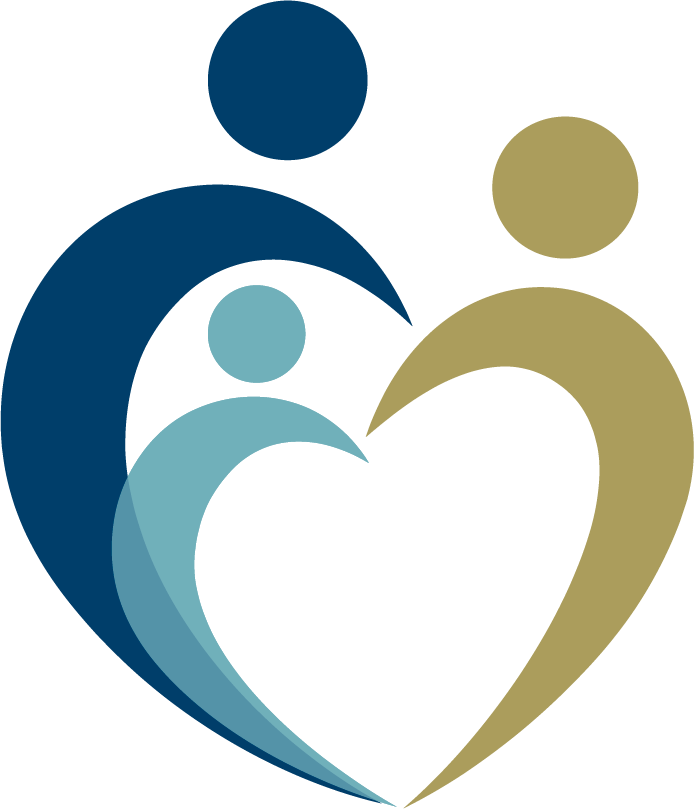 Enhancing Family Engagement Module 5
[Speaker Notes: Welcome to the PaTTAN Family Engagement Module Series! The audience for these modules is educational professionals, families, and community members, including advocates and agency personnel. They may be implemented as professional development, self-advancement, school team activities, or as part of a school improvement plan. Presentation slides, activities, and handouts may be viewed, downloaded, printed and shared.

Welcome to Module 5 of the Enhancing Family Engagement Series: Shared Decision-Making. Throughout this module, we will discuss the benefits of shared decision-making and how to build an atmosphere of sharing within educational settings.  

Note:  This training module does not have to be completed as a one-day training.  It was designed to be flexible in order to address the needs of individual learners and LEAs.  The activities embedded within the areas of focus are designed to promote discussion about Module 5: Shared Decision-Making. As you work through this module, consider engaging school staff, as well as families in the work this module encompasses.]
The mission of the Pennsylvania Training and Technical Assistance Network (PaTTAN) is to support the efforts and initiatives of the Bureau of Special Education, and to build the capacity of local educational agencies to serve students who receive special education services.
PaTTAN’sMission
[Speaker Notes: This slide shows PaTTAN’s mission to support the efforts and initiatives of the Bureau of Special Education.  We strive to build the capacity of those who serve students who receive special education services.  

Authentic family engagement is a cornerstone of successful school-home partnerships. PaTTAN assists in the efforts of educational professionals and families of children with diverse needs to build strong relationships that lead to student achievement]
Our goal for each child is to ensure Individualized Education Program (IEP) teams begin with the general education setting with the use of Supplementary Aids and Services before considering a more restrictive environment.
PDE’s Commitment to Least Restrictive Environment (LRE)
[Speaker Notes: The PA Bureau of Special Education (BSE) supports the Pennsylvania Department of Education’s (PDE) commitment to ensuring the Least Restrictive Environment (LRE).  Families are an integral part of the Individualized Education Program (IEP) team.]
Participants will:
Identify research that supports shared decision-making
Discuss shared decision-making and how to effect change within a school
Evaluate current shared decision-making practices and determine areas of need
Develop and implement strategies to promote shared decision-making
Module 5  Goals
[Speaker Notes: These learning outcomes will challenge the participants to “think outside the box” and consider how shared decision-making can effect change in their school.

Traditionally schools have opted to have the decision-making be the sole responsibility of the administration.  This puts the burden of educating children solely on the teachers.  Research has shown that parent's involvement in their child’s education increases achievement.  Therefore, it is important that administrators and teachers consider changing the traditional practices to a focus on a strong professional community that includes input from parents/family members and community members.

In this module we will: 
Identify research that supports shared decision-making 
Discuss shared decision-making and how to effect change within a school
Evaluate current shared decision-making practices and determine areas of need
Develop and implement strategies to promote shared decision-making]
Family Engagement promotes equitable partnerships among schools, families and communities to actively promote student achievement through shared commitment, decision-making and responsibility.

#PAFamilyEngagement
FamilyEngagement
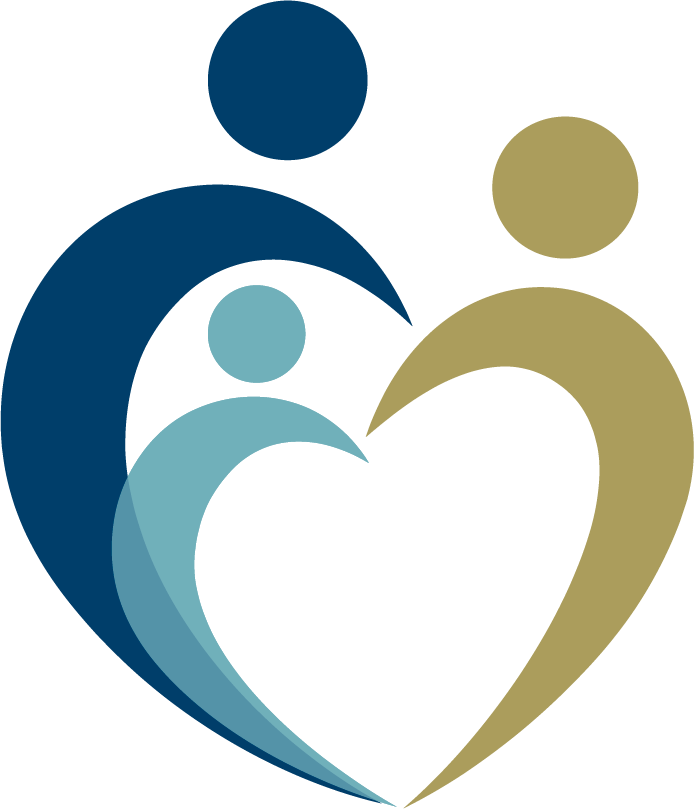 [Speaker Notes: This is the definition of Family Engagement that we, at PaTTAN, use.

Also note that we have a Twitter hashtag, #PAFamilyEngagement. Please ‘like’ us!

The PaTTAN Family Engagement Initiative believes in:
Families and schools working together, because our students are worth it.
And we are: Bringing families, schools, and communities together.]
Regulations and Implications for Practice
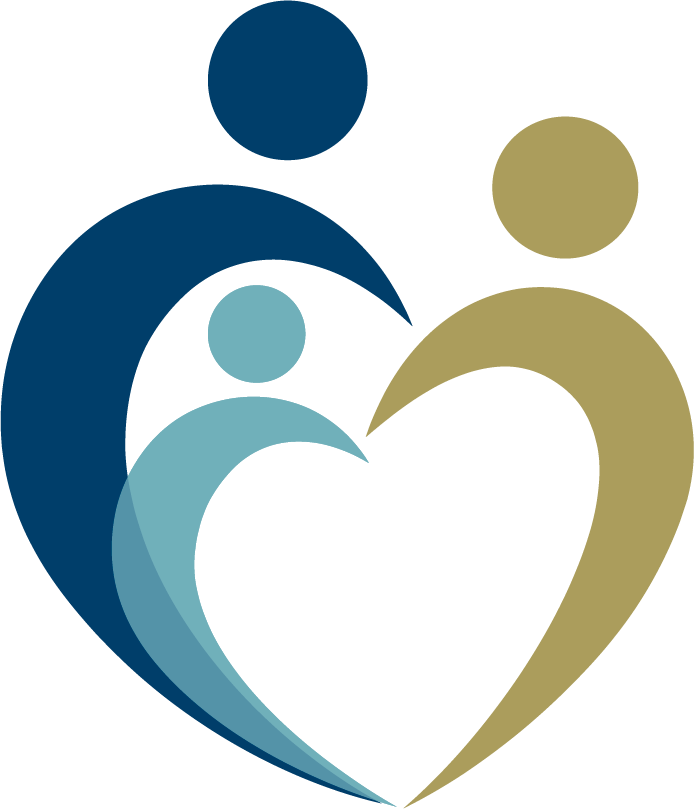 [Speaker Notes: Here is an example of the necessity of family engagement within the law and standards for education.

The Individuals with Disabilities Education Act (IDEA) of 2004, PL 108-446, requires improving results for students with disabilities. IDEA also requires all states to develop a State Performance Plan, which includes 20 indicators that describes how the state will implement the Federal requirements and improve results for students with disabilities. Indicator 8 measures the percentage of parents, with a child receiving special education services, who report that schools facilitated parent involvement as a means of improving services and results for children with disabilities.

The Every Student Succeeds Act (ESSA) is a US law that governs K-12 public education policy.  Pennsylvania designed its plan for Annual Meaningful Differentiation through a nationally-recognized stakeholder engagement effort that included educators, parents and families, and policy and community leaders.  Pennsylvania’s accountability systems and school progress reporting will provide educators, parents and families, and other stakeholders with clear and meaningful reporting on both school and student group performance, as well as the ability to identify and act on opportunity gaps.
The Danielson Framework (Domain 4 – Professional Responsibilities, Component 4C) focuses on communication with families. In order for teachers to demonstrate competence in this area, proactive, frequent, appropriate, and two-way communication with families is paramount. Additionally, sharing information about instructional programs and student progress, so that the families can engage in their children’s learning processes, is vital. 

Act 82 Principals/Assistant Principals (Domain 4 – Professional and Community Leadership, Component 4A) focuses on maximizing parent and community involvement and outreach. The school leader designs structures and processes, which result in parent and community engagement, support, and ownership for the school.]
ESSA Parent Guide
Share with Your School Community!
[Speaker Notes: This guide, from the US Department of Education helps parents understand the Every Student Succeeds Act (ESSA), which amended the Elementary and Secondary Education Act, a landmark Federal education law. 

This free resource can be found when you click on the picture, or at https://tinyurl.com/essaparentguide]
Core Beliefs of Family Engagement
Mapp, Carver & Lander, 2017
[Speaker Notes: Schools should be exemplars of a welcoming environment.  In order to create a welcoming school community, administrators and educators within the school community must embrace several core beliefs of family engagement.  First, they must recognize that all families have dreams for their children and want the best for them, even if those dreams may not be what the educators themselves might identify as important.  They must also presume competence in each family’s ability to support learning in the home with the right scaffolding.  Administrators and educators must also think of families as stakeholders and equal collaborative partners who vitally contribute to their children’s education. 

Additionally, school staff must be willing to take on the onus of cultivating and sustaining relationships between home, school, and community.  Administrators play a vital role in establishing a culture of welcoming and mutual respect.]
To recognize that both school staff and families share an important role in supporting positive school outcomes for children. Through shared decision-making, families are better able to meaningfully participate and contribute to successful outcomes for students.
Purpose
[Speaker Notes: The purpose of this module is to recognize that both school staff and families share an important role in supporting positive school outcomes for children. Through shared decision-making, families are better able to meaningfully participate and contribute to successful outcomes for students.]
Module 5: Shared Decision-MakingThe Importance of Family Engagement
[Speaker Notes: This section of the PowerPoint will discuss the research regarding family engagement in education.]
“Research repeatedly correlates family engagement with student achievement, yet this strategy is rarely activated as an integral part of school reform efforts.”
			~Weiss, Lopez, & Rosenberg, 2010
Family Engagement & Shared Decision-Making
[Speaker Notes: Why should schools care about family engagement? “Research repeatedly correlates family engagement with student achievement, yet this strategy is rarely activated as an integral part of school reform efforts.”
(Weiss, Lopez, & Rosenberg). 

Despite all of the research about the benefit of active family engagement for students and schools, families are still viewed as bystanders rather than partners. Shared decision-making allows family engagement to be a powerful approach that will impact school climate, culture, and practice. Therefore, family engagement is poised to be a major strategy in educational reform.]
Dual Capacity-Building Framework for Family-SchoolPartnershipsVersion 2
[Speaker Notes: The Dual Capacity Framework originally developed in 2013 by Karen Mapp, the Dual Capacity-Building Framework for Family-School Partnerships describes the objectives and conditions that are essential to effective family-school engagement and collaboration. 

 
In 2019, Karen Mapp—working in collaboration with Marissa Alberty, Eyal Bergman, and the Institute for Educational Leadership—released an updated version (Version 2) of the Dual Capacity-Building Framework for Family-School Partnerships. The revised version was published at dualcapacity.org, a website developed to “bring the framework to life and help put it into practice across the United States.”

These modifications were made to the framework based on feedback received form organizations and practitioners who had been using the framework in their districts, communities and schools.. 

Note:

“The Framework builds on existing research suggesting that partnerships between home and school can only develop and thrive if both families and staff have the requisite collective capacity to engage in partnership. Many school and district family-engagement initiatives focus solely on providing workshops and seminars for families on how to engage more effectively in their children’s education. This focus on families alone often results in increased tension between families and school staff: families are trained to be more active in their children’s schools, only to be met by an unreceptive and unwelcoming school climate and resistance from district and school staff to their efforts for more active engagement. Therefore, policies and programs directed at improving family engagement must focus on building the capacities of both staff and families to engage in partnerships.” 

The Dual Capacity-Building Framework for Family-School Partnerships advances a simple but instrumental premise: effective family-school partnerships can only occur when the requisite capacity exists both inside and outside the school system.]
Connections
Capabilities
The Four C’s:Capabilities and Connections
LEAs build respectful and trusting relationships with families.

Families build personal, educational, and professional skills.
Increase parent-to-parent networking and connections.

Increase connections to community agencies and services.
[Speaker Notes: Policy and Program Goals (The 4Cs)
Largely unchanged in Version 2, the Dual Capacity-Building Framework for Family-School Partnerships identifies four policy and program goals—called the “4Cs”—that should inform a school’s capacity-building strategy for family engagement. Additional detail can be found at dualcapacity.org.
1. Capabilities (Human Capital—Skills and Knowledge) ~District and school staff increase their portfolio of ways to reach out and build respectful and trusting relationships with families.
~Families enhance their own skills associated with literacy and language acquisition, degree completion, and job skills.

Administrators, educators, and staff need to know their students and families well, including any struggles and barriers they may face when it comes to participating in school programs or supporting a child’s education at home. They also need relevant professional skills, whether its general skills such as cultural competency (the ability to recognize, understand, and appropriately navigate cultural differences) or specific technical skills (such as how to conduct a successful home visit).
Families, on the other hand, need to know how their child’s school works, including information about how students are assessed and graded, what their children will be learning and what the academic standards are, how they can do to encourage and support their children academically, and what policies apply to them and their children. In addition to information about the school, families also need a variety of skills—whether it’s advocating for specialized services, helping with homework, or coordinating a parent group—that the school can encourage and develop through collaborative learning programs with educators.
2. Connections (Social Capital—Relationships and Networks)
~The number and scope of parent-to-parent networks and connections has increased.
~Families and staff have increased their connections to community agencies and services.

According to Mapp and Kuttner (2013), “Staff and families need access to social capital through strong, cross-cultural networks built on trust and respect. These networks should include family-teacher relationships, parent-parent relationships, and connections with community agencies and services.” In the context of family-school partnerships, isolation and disconnection can be disempowering. Family members not only need to develop understanding, trusting, and respectful relationships with educators, but they also need relationships and connections with other families and community-based organizations.]
Confidence
Cognition
The Four C’s:Cognition and Confidence
Families’ beliefs about the role they play in their student’s education broaden to include multiple roles.

Staff and families’ belief systems about the value of home-school partnerships link to learning and school improvement.
An increased number of families and staff from diverse backgrounds take on positions of leadership at the school or in the community.
Families and school staff indicate an increase in their comfort level and sense of self-efficacy when engaging in home–school partnership events and activities.
[Speaker Notes: This slide reviews possible positive outcomes within the categories of “Cognition” and “Confidence.”  Increases in “Cognition” may include the broadening of families’ beliefs that they can and must play multiple roles within their children’s education, while both staff and families may exhibit an increase in the belief that family-school partnerships link to learning and school improvement.  The building of “Confidence” among schools and families can lead to increased numbers of family and staff members taking on leadership roles in the school or community, as well as increased comfort levels when engaging in home-school partnership events and activities.  
3. Confidence (Self-Assurance and Self-Efficacy)
Family-school partnerships often fail to emerge or succeed due to a lack of confidence—on the part of both educators and families. In some cases, it may be a discomfort with racial or cultural differences that causes a teacher or parent to avoid interaction, while in other cases it may be a relative lack of formal education that makes parents less secure in their ability to support their child academically. Whatever the cause, both educators and family members need to develop the self-assurance and self-efficacy required to build relationships and work together effectively, especially across racial, cultural, and socioeconomic divides.
4. Cognition (Assumptions, Beliefs, and Worldviews)
Developing capabilities, connections, and confidence often requires that certain assumptions, beliefs, or perspectives are either present or transformed. A teacher is unlikely to engage parents in respectful ways if that teacher assumes the parents are insufficiently involved in their child’s education, for example, while parents will be less motivated to speak up if they don’t believe that administrators and teachers value their perspective. If teachers don’t believe that family engagement is part of their job, they are unlikely to take the steps required to build relationships with parents; and if parents think that it’s the school’s job alone to educate their children, they will be less likely to provide the at-home support their children may need. In these cases, potentially harmful assumptions, stereotypes, and beliefs will need to be challenged and replaced with more positive mindsets and perspectives.]
Activity  5.1The 4 Cs
[Speaker Notes: Take a few moments to review the Dual-Capacity Framework “Four C’s” consider ways in which your school builds the Capabilities, Connections, Cognition, and Confidence of staff and family members.  To review this topic further, please access Activity 5.1 “The 4 Cs of Family Engagement” located within the “Activities” folder of this module.  

Refer to Activity 5.1. The purpose of this activity is to identify current practices associated with the 4 Cs (capabilities, connections, cognition, and confidence) of Family Engagement in an effort to build capacity of both school staff and families. 
Debrief Activity 5.1. What did Activity 5.1 lead the group to identify as effective practices to build capacity of school staff and/or families?]
Educators are empowered to:
Families engage in diverse roles:
Capacity Outcomes
Connect family engagement to learning and development
Engage families as    co-creators
Honor family funds of knowledge
Create welcoming cultures
Co-creators
Supporters
Encouragers
Monitors
Advocates
Models
~Karen Mapp and Paul Kuttner
[Speaker Notes: Capacity Outcomes
The Dual Capacity-Building Framework for Family-School Partnerships also describes the desired outcomes that will result from a sustained commitment to developing both individual and collective capacity: effective partnerships that support student and school improvement.
Version 2 also identifies the following outcomes for educators and families:
Educators will be able to:
Connect family engagement to learning and development
Engage families as co-creators
Honor family funds of knowledge
Create welcoming cultures
Families will be able to engage in diverse roles as:
Co-creators
Supporters
Encouragers
Monitors
Advocates
Models]
Research on Successful Family Engagement
Shared responsibility, including shared decision-making

Continuous across a child’s life, from early childhood to young adulthood

Cutting across and reinforcing learning in multiple settings, not just the school building
The Harvard Family Research project redefined successful family engagement as…
[Speaker Notes: Research shows us that students improve holistically as a result of successful family engagement; that is, their social skills and behavior, homework completion, and academics all improve.

But what does SUCCESSFUL family engagement include? 

The Harvard Family Research Project (2014) includes these three principles in their definition of successful family engagement:
 
1) It entails shared responsibility, when schools and other community agencies are committed to reaching out to engage families in meaningful ways, just as families are committed to actively supporting their children’s learning and development.
2) It is continuous across a child’s life but may take on a different look as their children mature.
3) Family engagement does not just occur at school. It’s evident across multiple settings, anywhere children learn: at home, in school, after school through various activities, faith-based organizations, in the community, and in summer programs.]
Attending school events

Meeting with teachers

Helping with homework

Joining the PTA

Volunteering
Conventional Methods of Engagement
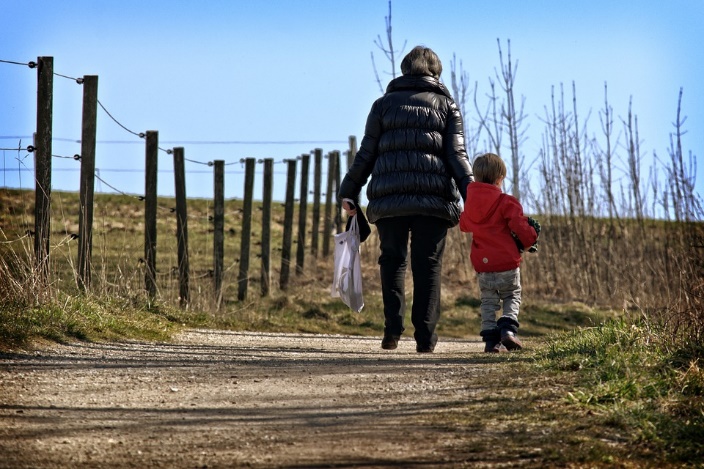 (Mapp, Henderson, and Hill, 2014)
[Speaker Notes: Mapp, Henderson, and Hill (2014) state that “Conventional parent involvement activities such as attending school events, meeting with teachers, helping with homework, joining the PTA, and volunteering, may have little or no impact on student test scores because these practices often are not directly connected to what children are learning and doing in class or part of a systemic strategy to improve student learning.  “Random acts” of parent involvement have little effect on student performance.  However, the conventional methods can be enhanced so that the events/activities are linked to learning, building relationships, and developing capacity of families so that they can test and apply new skills that will enable them to be confident, active and knowledgeable partners in the effort to improve student achievement.]
Providing families with information on what/how their children are learning, and effective strategies to use at home

Building and Fostering respectful and trusting relationships focused on shared responsibility

Training families AND teachers in order to develop new skills and build dual capacity
High-Impact Engagement Strategies
(Mapp, Henderson, and Hill, 2014)
[Speaker Notes: Mapp and colleagues go on to state that “Intentional, well-designed practices to inform and support family engagement have a positive and long-term effect on student outcomes, including grades, test scores, behavior, passing rates, enrollment in higher-level programs, high school graduation, and college attendance.” Mapp and colleagues encourage educators  to take advantage of the evidence–based practices that show when parents and schools work together to form a seamless system of support, children thrive. We should be encouraging families to step up and lean forward, pressing schools to adopt practices to engage them that make a real difference in student achievement.]
Activity 5.2Current Practices in Shared Decision-Making
(Epstein et al, 2009)
[Speaker Notes: There are numerous ways in which families can be involved in shared decision-making activities within their educational organizations.  Take a moment to consider how your school currently includes families in decision-making processes and how your school can enhance these activities in the future.  

To consider this topic further, please refer to Activity 5.2 within the “Activities” section of this module.

Refer to Activity 5.2. The purpose of this activity is to discuss practices that engage families in shared decision-making opportunities and determine if additional strategies are needed and/or if next steps are needed to enhance shared decision-making in your school/district.
Debrief Activity 5.2. What did Activity 5.2 revel regarding your school’s current practices in shared decision-making?]
Module 5: Shared Decision-Making
Effecting Change in Our School
[Speaker Notes: The purpose of this section of the PowerPoint is to determine how to effect change in the area of shared decision-making.]
“Partnership requires sharing
  power.”
Partnerships in Power
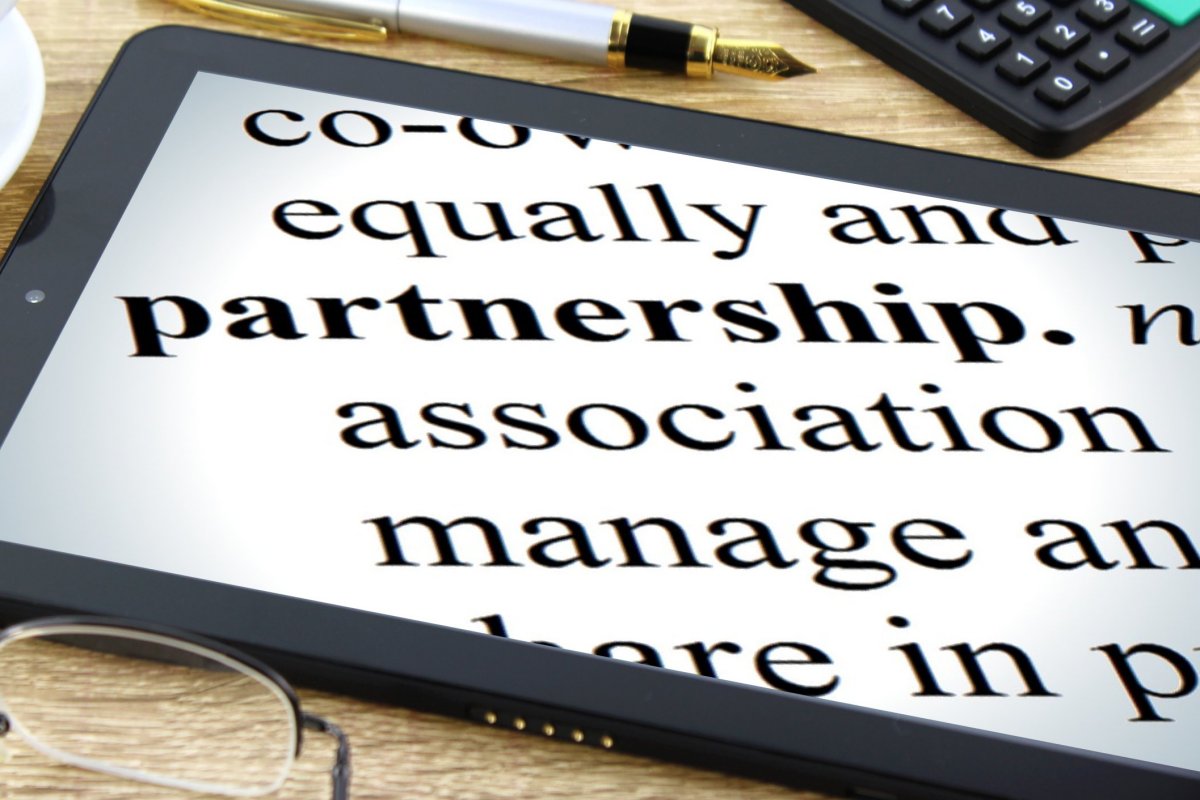 (Henderson, Mapp, Johnson, and Davies, 2007)
[Speaker Notes: Consider this quote, “Partnership requires sharing power.” Do you agree with this statement? What does that look like in your district?”]
Means:
Shared Decision Making in Schools
A process of partnership for excellent education and student success - not a power struggle of conflicting ideas
Includes:
Sharing views

Solving problems

Taking-action toward shared goals
(Epstein, et. al, 2007)
[Speaker Notes: Family engagement researcher, Joyce Epstein, provides this definition of shared decision-making in her book “School, Family, and Community Partnerships: Your Handbook for Action.”  According to Epstein, decision-making in schools is a process of partnership for excellent education and student success – not a power struggle of conflicting ideas.  It includes families and school staff members sharing views, solving problems, and taking action toward shared goals.]
Shared Decision-Making Process
(Bitsko, Phipps, Roehrs, & Barnheiser)
[Speaker Notes: There are four conditions that must exist for a decision to be made. 
The first condition is the indication that there is indeed some choice to be made. This means that there are at least two reasonable alternatives available for consideration.
The second condition requires the development of a course of action to implement the decision.  If no action is required, there is no real decision to be made.
The third condition relates to consequences. Any time a choice or decision is made and implemented, consequences will occur. The consequences from an initial decision often lead to the need for more decision-making.
The final condition concerns the issue of commitment. After a decision is made, the decision-makers must demonstrate a reasonable level of commitment to their course of action.
These four conditions must exist in any situation where a decision-making process is anticipated. The educational environment is full of opportunities for school staff, families and community members to contribute to the decision-making process.]
Providing workable mechanisms for stakeholders to voice their ideas and concerns, and to take part in decision-making

Increasing families’ knowledge and skill, and their connections to other families and people in the community

Strengthening family links with community organizations and resources
What Shared Decision-Making Looks Like
(Henderson, Mapp, Johnson, and Davies, 2007)
[Speaker Notes: What does shared-decision making actually look like in practice?

In shared decision-making, workable mechanisms are provided for stakeholders to take part in making decisions about topics such as budgets, school programs and personnel, changes in curriculum and instruction, and student behavior. In all senses, it’s a democracy. And the best way to teach about the democratic society we live in is through example- allow your school to be that democracy.

Shared decision-making also involves the strengthening of family knowledge and skills, as well as connecting them with other families and community members, organizations, and resources that will help them take informed parts of the decision-making process.]
School Councils and committees
School action teams for planning and research, including an action team for partnerships
Independent advocacy groups to lobby/work for school reform
Parent/Parent-Teacher associations
Parent-School compacts/contracts
Networks linking families with parent representatives
Shared Decision-Making Mechanisms
(Epstein et al, 2009)
[Speaker Notes: Joyce Epstein provides some examples of sample practices of shared-decision making. The mechanisms listed here (school councils, PTAs, action teams, and contracts) will only work if implemented in a genuinely open spirit. (Henderson, Mapp, Johnson, and Davies, 2007, p. 188) 

As you consider these shared decision-making mechanisms, remember that at the high school level, it is also perfectly appropriate - and even beneficial- to have student members as part of these committees and groups.]
Policy & Program
Have a basic philosophical belief in the value, expertise, and knowledge gained from families 

Compensate families for their time, expertise,
and expenses as appropriate

Be aware of and open to cultural differences between families and staff

Keep families apprised of school projects and plans through phone calls and mailings
Policy Level
[Speaker Notes: How can family members participate in making decisions?  Clearly, district and school groups are enhanced when family members are part of the decision-making process. Typically, decision-making occurs through committees and/or organizational structures.  However, the concept of receiving advisory input from families is a novel approach to broadening participation/contributions from a wider audience or pool of people. 

The National Parent Teacher Association has issued the following position statement on shared decision-making:
We recognize that boards of education have the legal responsibility for school policy. At the same time, we believe that, because parents, teachers, students, and the general public are affected by school policy, it is appropriate that they participate in its determination. We believe that such sharing of responsibility will result in greater responsiveness to student and societal needs and therefore improve the quality of educational opportunity.

Take some time to review the suggested considerations for successfully involving families in decision-making activities whether at the school level (policy and program), district level, and/or through an advisory level lens.]
District Matters

Provide clear information about the goals of the committee and the role of family members

Provide accurate, timely, clear, jargon-free, and appropriate information prior to and after meetings

Increase family membership on committees

Ensure diversity among the membership by recruiting broadly from the community
District Level
[Speaker Notes: they need to summarize next steps and timelines, and who is responsible for things before the next meeting]
Advisory Role
Convene focus groups of families as specific issues arise

Hold monthly family/staff coffee hours

Hold brainstorming sessions with families before developing educational materials

Keep a suggestion book in the office so families can record their ideas

Invite families to present at in-service programs for staff
School Level
Results of Shared Decision-Making
(Epstein et al, 2009)
[Speaker Notes: Research shows that family-school partnerships and shared decision-making positively impact students, teachers, and family members.  Students benefit from an increased awareness of family representation in school decisions and an enhanced understanding that their rights are protected.  They benefit from policies and projects that are conducted and supported by family organizations.  Teachers also benefit from family-school partnerships, as they increase their awareness of family perspectives as a factor in policy development and recognize the equal status of family representation within committees and leadership roles.  Families profit from increased involvement in the decision-making process as they grow more aware of their voices in school decision-making, provide input into school policies, and share experiences and connections with other families.]
Benefits for Students
      Recognize the presence of family representation
      Understand the protection of their rights 
Benefits for Teachers
      Include family perspectives and collaboration
      Create equal representation for family leadership
Benefits for Parents
      Influence school decision-making with their voice
      Connect with other families
Impact of Shared Decision-Making
(Epstein et al, 2009)
[Speaker Notes: Research shows that family-school partnerships and shared decision-making positively impact students, teachers, and family members.  Students benefit from an increased awareness of family representation in school decisions and an enhanced understanding that their rights are protected.  They benefit from policies and projects that are conducted and supported by family organizations.  Teachers also benefit from family-school partnerships, as they increase their awareness of family perspectives as a factor in policy development and recognize the equal status of family representation within committees and leadership roles.  Families profit from increased involvement in the decision-making process as they grow more aware of their voices in school decision-making, provide input into school policies, and share experiences and connections with other families.]
Activity  5.3 Who? What? Why?
[Speaker Notes: Consider decision-making within your school.  Who makes the decisions regarding procedures, programs, partnerships, and policies?  

To considerable this question further, locate Activity 5.3 within the “Activities” folder.  

Refer to Activity 5.3. The purpose of this activity is to identify current decision-making mechanisms and to determine the level of family involve in decision-making processes.
Debrief Activity 5.3. What reasons did participants provide for families being involved or NOT involved in decision-making?  How could family participation in decision-making be increased?]
Module 5: Shared Decision-Making
Strategies for Teaming with Families
[Speaker Notes: The last section of our PowerPoint will review strategies for teaming to increase shared decision-making.]
Involve Families in Decisions Regarding Issues Such As:

Students needing more support than what is provided in general education 
The School staff considering “looping”
Changes in extracurricular activities
The addition of an alternate school program
Participation in field trips or other activities away from school
Strategies That Promote Team Building
(Working Together Toolkit, 2011)
[Speaker Notes: All schools have opportunities to engage families in decision-making.  A survey sent home to families regarding a change in the bell schedule is a quick way to provide family voice in a decision and encourage family members to take an active role in issues affecting their students.  We all have opinions and ideas to share.  The challenge will be finding the most appropriate way(s) to engage families, so they feel comfortable and confident in this process. Remember the dual capacity-building framework and the outcome associated with building capacity of families – they are willing and more likely to take on multiple roles in support of their students…shared decision-making is one of those roles.

Consider the issues listed on this slide.  How could your school invite families to participate in making decisions regarding these issues?]
Highly motivated individuals with a common interest
Ownership and responsibility for shared  tasks 
Collaborative discussions to find solutions to problems 
Clearly identified areas of major concern/community 
Responsive and respectful rules for communication
Available resources to achieve identified goals
An Effective Team Has
(Working Together Toolkit, 2011)
[Speaker Notes: Shared decision-making is a process that encourages family voice in school matters. In most instances, the work will take place on committees, workgroups, and teams.  With a positive and committed attitude, all members of the school staff and families will be successful in their work.

Members of highly effective teams have the following things in common:  They consist of highly motivated individuals that share a common interest.  They share ownership and responsibility for tasks. Team members increase communication to solve problems effectively.  They identify major areas of concern and community needs, as well as the resources needed to achieve goals.]
Site-based school advocacy management council
Parent advisory committee for a program such as a reading program, the bilingual program or the school library
PTA/PTO or classroom committee
Task force organized around an issue
Search committee for a principal or program leader
Planning committee for the school or one of its programs
Types of Decision-Making Entities
(Working Together Toolkit, 2011)
[Speaker Notes: A variety of decision-making entities may exist within a single school.  These may include school councils, parent advisory committees, parent-teacher organizations, classroom committees, task forces, and search or planning committees, among many others.  

Consider the types of work groups, committees, and ad hoc teams that are currently active within the school district.  What is the ratio of family members to school staff?  Does the ratio accurately reflect the community?  Are there work groups involving families that used to be active, but aren’t anymore?  What additional decision-making entities would benefit your school?]
Shared Decision-Making
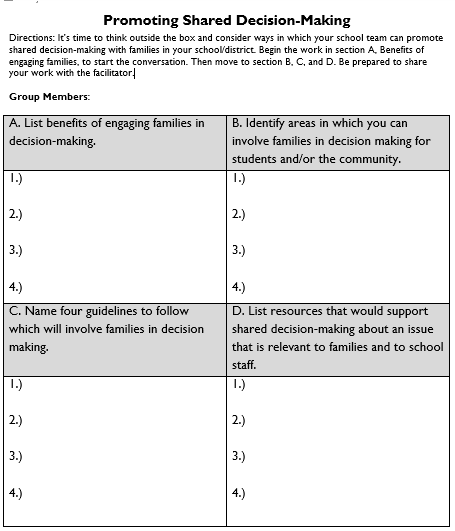 Activity  5.4
 Promoting Shared
		Decision-Making
[Speaker Notes: As we have discussed throughout this module, families can serve as decision makers for the projects we are implementing in our classrooms and schoolwide programs. It is important that we create an open and accepting environment for all families so that they feel welcome. 

Activity 5.4, entitled “Promoting Shared Decision-Making,” can be completed in order to devise a plan to promote shared decision-making within your school.  It is located in the “Activities” folder of this module.

To consider this topic further, please refer to Activity 5.4 within the “Activities” section of this module.

Refer to Activity 5.4. The purpose of this activity is to develop a plan to authentically involve families in decision-making.
Debrief Activity 5.4. What are areas in which families can be involved in decision-making?  Does your school require any resources to support shared decision-making within your school?]
Bitsko, S., Phipps, D., Roehrs, A., & Barnheiser, M. (n.d.). Parent Involvement: Strategies for Success. Retrieved October 21, 2015. http://ddc.ohio.gov/Pub/ESCParent.htm.  
Danielson, C. (2011). The Framework for Teaching Evaluation Toolkit. Retrieved January 14, 2015. http://www.pdesas.org/Instruction/Frameworks.
Epstein, J.L. et al. (2009). School, Family, and Community Partnerships, 3e. School, Family, and Community Partnerships: Your Handbook for Action, 3e. Thousand Oaks, CA: Corwin Press.
Henderson, A. T., Mapp, K. L., Johnson, V. R., & Davies, D. (2007). Beyond the Bake Sale: The essential guide to family-school partnerships. New York, NY: The New Press.
Mapp, K., Henderson, A., & Hill, N. (2014, May 15). Does Family Engagement Matter? The Truth and Half-Truths about Parent Involvement. Retrieved October 20, 2015. http://www.teachingforchange.org/does-family-engagement-matter.
References and Resources
[Speaker Notes: The resources used to create this PowerPoint are located on the next three slides.  For more information on these and other family engagement resources, please view the “Resources” section of this Module.]
Mapp, K. L., & Kuttner, K. L. (2013). Partners in Education: A Dual Capacity-Building Framework for Family-School Partnerships. Austin: SEDL.
Morales-James, C., Lopez, L.; Wilkins, R.; Fergus, E. Cultural adaptations when implementing RTI in urban settings. Retrieved February 24, 2015 from http://www.rtinetwork.org/learn/diversity/cultural-adaptations-when-implementing-rti-in-urban-settings.
"Supporting Decision Making and Advocacy." Working Together Toolkit. Center for the Education and Study of Diverse Populations, 2011. Web. 22 Oct. 2015.
Weiss, H.B., Lopez, M.L, & Rosenberg, H. (2010). Beyond Random Acts: Family, School, and Community Engagement as an Integral Part of Education Reform. Retrieved January 14, 2015, from http://www.hfrp.org/publications-resources.
References and Resourcescont.
PaTTAN – East1-800-441-3215Kimberly Jenkinskjenkins@pattan.netPaTTAN – Harrisburg1-800-360-7282Erin Campionecampion@pattan.netPaTTAN – Pittsburgh1-800-446-5607Jennifer Geibeljgeibel@pattan.net